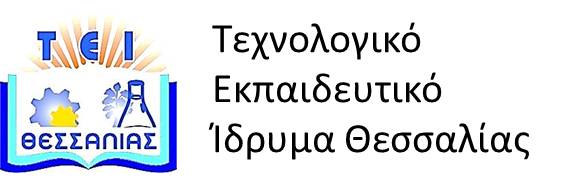 Ενσωματωμένα Συστήματα
Ενότητα 4:  Ο Ethernet MAC του AT91RM9200.
Διδάσκων: Νικόλαος Χ Πετρέλλης,
Επίκουρος Καθηγητής.
Τμήμα Μηχανικών Πληροφορικής, 
Τεχνολογικής Εκπαίδευσης.
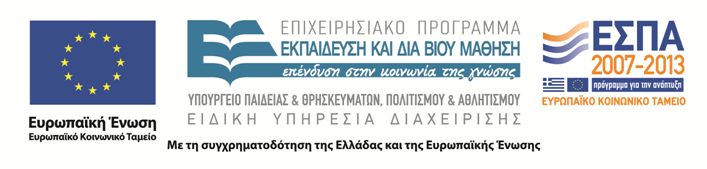 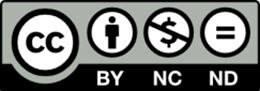 Άδειες χρήσης
Το παρόν εκπαιδευτικό υλικό υπόκειται στην παρακάτω άδεια χρήσης Creative Commons (C C): Αναφορά δημιουργού (B Y), Μη εμπορική χρήση (N C), Μη τροποποίηση (N D), 3.0, Μη εισαγόμενο. 
Για εκπαιδευτικό υλικό, όπως εικόνες, που υπόκειται σε άλλου τύπου άδειας χρήσης, η άδεια χρήσης αναφέρεται ρητώς.
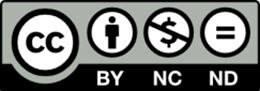 2
Χρηματοδότηση
Το παρόν εκπαιδευτικό υλικό έχει αναπτυχθεί στα πλαίσια του εκπαιδευτικού έργου του διδάσκοντα. 
Το έργο «Ανοικτά Ακαδημαϊκά Μαθήματα στο ΤΕΙ Θεσσαλίας» έχει χρηματοδοτήσει μόνο τη αναδιαμόρφωση του εκπαιδευτικού υλικού.
Το έργο υλοποιείται στο πλαίσιο του Επιχειρησιακού Προγράμματος  «Εκπαίδευση και Δια Βίου Μάθηση» και συγχρηματοδοτείται από την Ευρωπαϊκή Ένωση (Ευρωπαϊκό Κοινωνικό Ταμείο) και από εθνικούς πόρους.
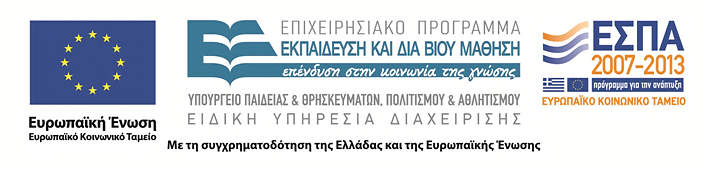 3
Σκοποί ενότητας
Ο αναγνώστης να μπορεί να:
1)  Αντιληφθεί την αρχιτεκτονική ενός Ethernet 
802.3 MAC.
2)  Αναπτύξει οδηγούς σε C για έναν Ethernet 802.3 
MAC.
Ο Ethernet MAC του AT91RM9200
4
Περιεχόμενα ενότητας
1)  Ο Ethernet MAC του Atmel AT91RM9200
2)  Καταχωρητές
3)  Παραδείγματα
Ο Ethernet MAC του AT91RM9200
5
Αρχιτεκτονική του AT91RM9200 Ethernet MAC
Ο Ethernet MAC του AT91RM9200
6
Χαρακτηριστικά και διεργασίες
Τα χαρακτηριστικά και οι επιμέρους διεργασίες που μπορεί να επιτελέσει το συγκεκριμένο MAC υποεπίπεδο, είναι οι ακόλουθες:
1)  Μεταφορά δεδομένων με ρυθμό 10 ή 100 Mb/s.
2)  Αμφίδρομη μεταφορά, πλήρης ή εναλλάξ (Full ⁄ Half Duplex).
3)  Απευθείας μεταφορά από ⁄ προς τη μνήμη.
4)  Διακοπές για την εξυπηρέτηση γεγονότων που σχετίζονται με το 
EMAC.
5)  Ουρές FIFO των 28 bytes, στην αποστολή ή τη λήψη των 
δεδομένων.
6)  Αυτόματη πρόσθεση συμπληρωματικών δεδομένων (padding), 
υπολογισμός CRC, και αναγνώριση 48-bit διευθύνσεων.
7)  Υποστηρίζεται κατάσταση λήψης όλων των εισερχόμενων 
πακέτων, χωρίς έλεγχο διεύθυνσης (Promiscuous Mode). 
8)  Αυτόματη ενημέρωση ημερομηνίας ⁄ ώρας.
Ο Ethernet MAC του AT91RM9200
7
Διασύνδεση του υποεπίπεδου MAC με ακροδέκτες και εσωτερικούς διαύλους
Ο Ethernet MAC του AT91RM9200
8
Αρχιτεκτονική EMAC
Ο Ethernet MAC του AT91RM9200
9
Ακροδέκτες
Ο Ethernet MAC του AT91RM9200
10
Δομή ενός πακέτου MAC επιπέδου
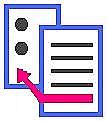 Ο Ethernet MAC του AT91RM9200
11
Καταχωρητές ελέγχου ⁄ κατάστασης EMAC
Ο Ethernet MAC του AT91RM9200
12
Καταχωρητής Ελέγχου
ETH_CTL:		Control Register.
	Bit  0:	LB. Loopback σε υψηλό επίπεδο.
	1:	LBL. Loopback σε επίπεδο γραμμών ETX, ERX.
	2:	RE. Επίτρεψη λήψης.
	3:	TE. Επίτρεψη αποστολής.
	4:	MPE. Επίτρεψη ειδικής διαχείρισης.
	5:	CSR. Καθαρισμός καταχωρητών που αποθηκεύουν 
στατιστικά.
	6:	ISR. Αύξηση κατά 1 όλων των καταχωρητών στατιστικών για 
έλεγχο.
	7:	WES. Επίτρεψη εγγραφής στους καταχωρητές στατιστικών.
	8:	BP. Πρόκληση σύγκρουσης στα εισερχόμενα πακέτα, με 
αποστολή 64-bit πακέτων, σε half duplex επικοινωνία (back 
pressure).
Ο Ethernet MAC του AT91RM9200
13
Καταχωρητής Διαμόρφωσης
ETH_CFG:		Configuration Register. 
  Bit 0:	SPD. Ταχύτητα (0:10, 1:100Mb/s).
1:		FD. Με 1 ορίζεται full duplex.
2: 	BR. Προαιρετικό.
4:		CAF. Όλα τα έγκυρα πακέτα γίνονται δεκτά.
5:		NBC. Απαγόρευση λήψης πακέτων πολλών αποδεκτών.
6:		MTI. Λήψη multicast πακέτων με έλεγχο 
κατακερματισμού (hash).
7:		UNI. Λήψη unicast πακέτων με έλεγχο 
κατακερματισμού (hash).
8:		BIG. Λήψη πακέτων μέχρι 1522 αντί 1518 bytes.
9:		EAE. Προαιρετικό.
      10 - 11:	CLK. Διαίρεση του ρολογιού συστήματος με /8, /16, /32 ή 
/64.
      12:	RTY. Χρησιμοποιείται για έλεγχο.
      13:	RMII. Επίτρεψη RMII σημάτων για οικονομία ακροδεκτών.
Ο Ethernet MAC του AT91RM9200
14
Καταχωρητές Κατάστασης και Αποστολής
ETH_SR:		Status Register.
  Bit 1: 	MDIO. Δείχνει αν MDIO ακροδέκτης είναι 1.
2:		IDLE. Δείχνει αν το φυσικό μέσο είναι απασχολημένο ή όχι.
ETH_TCR:		Transmit Control Register.
   Bit 0 - 10:	LEN. Μήκος δεδομένων. Όταν γραφτεί το πεδίο αυτό 
ξεκινάει η αποστολή.
       15:	NCRC. Αν γίνει 1, εννοείται ότι το CRC περιλαμβάνεται στα 
δεδομένα, και δεν προστίθεται στο τέλος.
Ο Ethernet MAC του AT91RM9200
15
Καταχωρητής Κατάστασης Αποστολής
ETH_TSR:		Transmit Status Register.
  Bit 0:	OVR. Δείχνει ότι έγινε προσπάθεια αποστολής, πριν 
τελειώσει η προηγούμενη, (ενώ BNQ = 0).
1:		COL. Σύγκρουση.
2:		RLE. Το όριο προσπαθειών για αποστολή εξαντλήθηκε.
3:		IDLE. Ο εκπομπός είναι αδρανής.
4:		BNQ. Ένα πακέτο μπορεί να μπει στην ουρά αποστολής, 
ενώ κάποια άλλο ήδη στέλνεται. Αν είναι 1, δείχνει ότι 
μπορεί να μπει νέο πακέτο στην ουρά αποστολής.
5:		COMP. Αποστολή ολοκληρώθηκε.
6:		UND. Αδυναμία ανάγνωσης από τη μνήμη των 
προκαθορισμένων δεδομένων. Στέλνεται πακέτο με λάθος 
CRC.
Ο Ethernet MAC του AT91RM9200
16
Καταχωρητής Κατάστασης Λήψης
ETH_RSR:		Receiver Status Register.
 Bit 0:	BNA. Δεν υπάρχει διαθέσιμος buffer.
1:	REC. Έφτασε κάποιο νέο πακέτο.
2:	OVR. Δεν μπόρεσε να γίνει αποθήκευση του 
πακέτου που έφτασε.
Ο Ethernet MAC του AT91RM9200
17
Διαχείριση διακοπών
Οι καταχωρητές ETH_ISR, ETH_IDR, ETH_IER, ETH_IMR, περιλαμβάνουν αντίστοιχα πεδία επίτρεψης και ελέγχου διακοπών. Ο χειρισμός των τεσσάρων αυτών καταχωρητών, είναι όμοιος με εκείνον των SDRAMC_IER, SDRAMC_IDR, SDRAMC_IMR, SDRAMC_ISR. Με άλλα λόγια, η επίτρεψη μιας συγκεκριμένης διακοπής γίνεται γράφοντας 1 στο αντίστοιχο πεδίο του IER, η απαγόρευσή της γράφοντας 1 στο αντίστοιχο πεδίο του IDR, ενώ το IMR δείχνει αν η διακοπή έχει απαγορευθεί ή όχι. Ο ISR δείχνει αν προκλήθηκε συνθήκη διακοπής, ασχέτως αν έχει επιτραπεί ή όχι.
Ο Ethernet MAC του AT91RM9200
18
Τα πεδία των καταχωρητών διακοπών
Τα πεδία των τεσσάρων καταχωρητών, ETH_ISR, ETH_IDR, ETH_IER, ETH_IMR, είναι τα ακόλουθα:
  DONE (bit 0):	Ο καταχωρητής διαχείρισης ολοκλήρωσε το έργο του.
RCOM (1):	Ολοκλήρωση λήψης.
 RBNA (2):	Δεν υπάρχει διαθέσιμος buffer για λήψη.
 TOVR (3):	Αδυναμία αποστολής λόγω υπερχείλισης.
      TUND (4):	Αδυναμία αποστολής, δεν μπόρεσαν να βρεθούν 
δεδομένα.
       RTRY (5):		Το όριο προσπαθειών για αποστολή εξαντλήθηκε.
	  TBRE (6): 	Νέο πακέτο μπορεί να μπει στην ουρά αποστολής.
	TCOM (7): 	Αποστολή ολοκληρώθηκε.
	 TIDLE (8): 	Ο εκπομπός είναι αδρανής.
	   LINK (9): 	Προαιρετικό.
    ROVR (10): 	Κατάσταση overrun στον αποδέκτη.
	  ABT (11):		Μη κανονική διακοπή απευθείας προσπέλασης 
μνήμης.
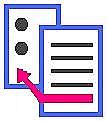 Ο Ethernet MAC του AT91RM9200
19
Πρώτο παράδειγμα  (1 από 2)
Για την αποστολή ενός πακέτου του οποίου τα δεδομένα βρίσκονται στη θέση BUF_ADDR της εσωτερικής RAM, (δεδομένου ότι αυτή δεν έχει αντιστοιχηθεί στη θέση 0), οι παραπάνω καταχωρητές θα μπορούσαν να προγραμματιστούν (ARM mode), ως εξής:
Ο Ethernet MAC του AT91RM9200
20
Πρώτο παράδειγμα  (2 από 2)
LDR R3,=ETH_BASE		; R3 είναι η βάση των καταχωρητών
LDR R4,[R3,ETH_CTL]		; Φόρτωσε την τιμή του ETH_CTL
ORR R4,R4,#08h		; Ενημέρωση: TRANSMIT ENABLE
STR R4,[R4,ETH_CTL]		; Αποθήκευση της ενημερωμένης τιμής
LDR R4,[R3,ETH_CFG]		; Παρομοίως για ETH_CFG
ORR R4,R4,#0x03		; πχ, FULL DUPLEX, 100MBIT/S
STR R4,[R3,ETH_CFG]
LDR R4,=BUF_ADDR		; BASE ADDRESS FOR TX
STR R4,[R3,ETH_TAR]
MOV R4,#FFh			; LEN=255. START TRANSMISSION
STR R4,[R3,ETH_TCR]
Ο Ethernet MAC του AT91RM9200
21
Δεύτερο παράδειγμα (1 από 2)
Για την ειδοποίηση λήψης ενός πακέτου, η φάση αρχικοποίησης μπορεί να περιλαμβάνει (Thumb Mode):
LDR R3,=ETH_BASEH		; Φόρτωσε το περισσότερο σημαντικό 				της βάσης
MOV H3,R3			; Αντέγραψέ το στη σωστή θέση
LDR R3,=ETH_BASEL		; Φόρτωσε το λιγότερο σημαντικό μέρος 				της βάσης
LDR R4,[R3,ETH_CFG]		; Φόρτωσε την τιμή του ETH_CFG στο R4
LDR R5,#0FFh			; R5=0FFh, πχ, τα πρώτα 8 πεδία ενεργά
ORR R4,R5			; ETH_CFG ETH_CFG | 0x0FF
STR R4,[R3,ETH_CFG]		; Αποθήκευση πίσω στο ETH_CFG
LDR R5,#03
STR R5,[R3,ETH_IER]		; ETH_IER3, διακοπή σε RCOM, RBNA
Ο Ethernet MAC του AT91RM9200
22
Δεύτερο παράδειγμα (2 από 2)
LDR R4,[R3,ETH_CTL]	
LDR R5,#04			; Επίτρεψη λήψης
ORR R4,R5
STR R4,[R3,ETH_CTL]
Όταν συμβεί διακοπή, η ρουτίνα εξυπηρέτησης μπορεί να ελέγχει τον ETH_ISR για να διαπιστώσει αν η διακοπή προκλήθηκε λόγω ολοκλήρωσης της λήψης χωρίς σφάλματα, ή αν προέκυψε σφάλμα επειδή δεν υπήρχε διαθέσιμος buffer (RBNA).
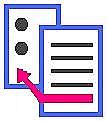 Ο Ethernet MAC του AT91RM9200
23
Τέλος τέταρτης ενότητας
Επεξεργασία υλικού: 
Σοφιανίδου Γεωργία
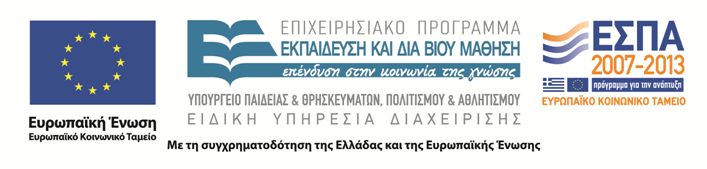 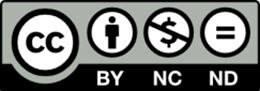